Emmet
Presque Isle
Cheboygan
Charlevoix
Montmorency
Alpena
Otsego
Antrim
Alcona
Leelanau
Oscoda
Crawford
Kalkaska
Grand Traverse
Benzie
Iosco
Roscommon
Ogemaw
Missaukee
Wexford
Manistee
Arenac
Gladwin
Huron
Clare
Osceola
Lake
Mason
Bay
Midland
Sanilac
Isabella
Tuscola
Mecosta
Oceana
Newaygo
Saginaw
Montcalm
Lapeer
Gratiot
St. Clair
Genesee
Muskegon
Shiawassee
Macomb
Clinton
Kent
Ionia
Ottawa
Oakland
Livingston
Ingham
Eaton
Barry
Wayne
Allegan
Washtenaw
Jackson
Calhoun
Monroe
Van Buren
Kalamazoo
Lenawee
Hillsdale
Branch
St. Joseph
Cass
Berrien
Molina of Michigan Medicare and Marketplace 
2021 Expansion
21 new Medicare counties for 2021 – 2 new Marketplace counties for 2021
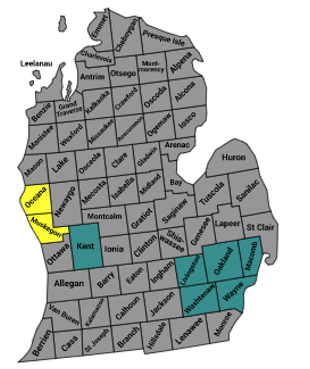 *
*
Current
Expansion
Existing MMP Counties
Current
Expansion
1
[Speaker Notes: Expansion counties TBD]